Thermo-regulation
(How to keep your body cool or warm)
98.6 degree core temperature

Can loose/gain heat 5 ways:
Conduction
Convection
Radiation
Respiration
Evaporation
Conduction
The transfer of heat directly from one object to another.
Convection
The transfer of heat through moving air or liquid.
Radiation
Heat is sent outward into the air from your body and into nearby colder objects.
Respiration
When our body breaths in warm air and exhales carrying heat from the body
Evaporation
When a liquid changes into a gas.
Production of Heat at Rest vs. Activity
Heat loss
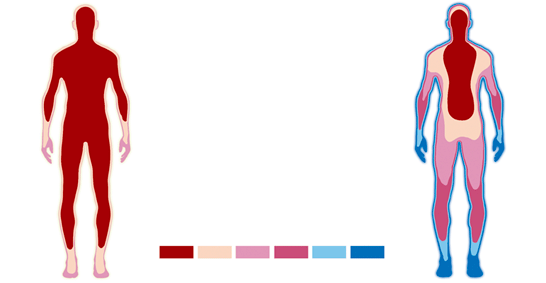 Factors in heat production
Food: Less than 40% of the energy produced by the conversion of food is used for the maintenance of body requirements.
Water: If you are dehydrated you cannot produce heat effectively.
Alcohol: Dilation of blood vessels in extremities (feel warmer but loose more heat).
Tobacco:  Vasoconstrictor
Clothing
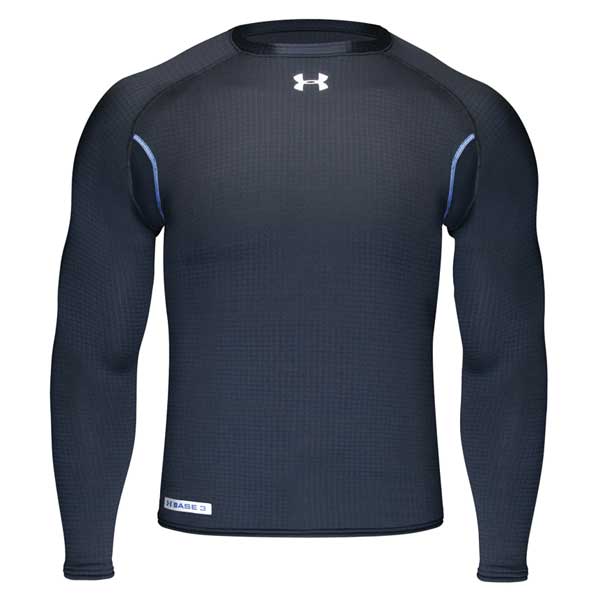 Base layer: Keeps the skin dry by moving moisture to the outer layers. Inner hydrophilic outer hydrophobic. Polypropylene.
Insulation Layer
Insulation layer: Air is warm. Dead air. Convection cannot occur. Wool, down, polyester. COTTON IS ROTTEN!
Outer layer
Outer layer: Wind shell, waterproof. BREATHABLE. Gore Tex, ect.